Week 12
Threading
Threading	Things you should know
synchronized(Object lock) – Program can only continue if the lock is not currently in use
Thread.start() – Starts a new thread in which the run() method is executed
Thread.join() – The program will only continue running once the current thread has ended
12.1	Issues threading
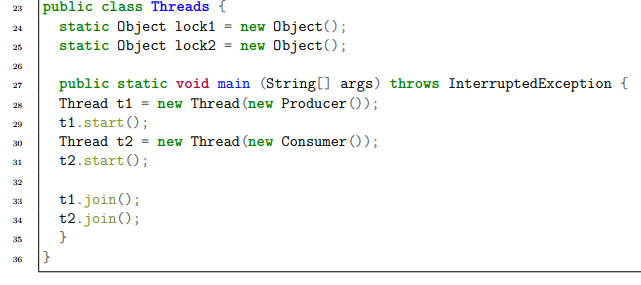 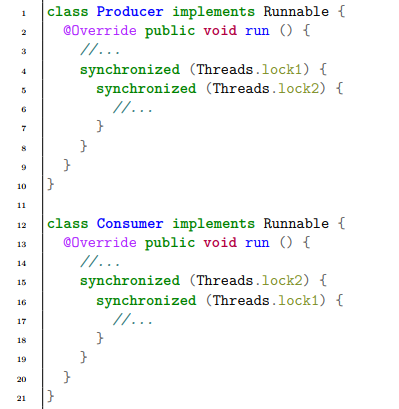 12.2 	Race condition
Q:	What is a race condition?
12.2 	Race condition
Q:	What is a race condition?
A:	A race condition occurs when two or more threads try accessing the same shared data at the same time. As you don’t know the order in which Threads run, the program may give undesired results.
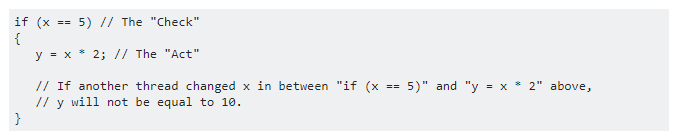 12.2
Q:	What is meant when a thread is in a critical section (kritischen Abschnitt)?
12.2
Q:	What is meant when a thread is in a critical section (kritischen Abschnitt)?
A:	A section of the program that access shared resources. Only one Thread should be able to access each shared variable to prevent race conditions. In java, it would be the section between the synchronized blocks.
12.2
Q:	What is shared data? What is an example of shared data?
12.2
Q:	What is shared data? What is an example of shared data?
A:	Shared data is data accessible to multiple threads, in this case target.
12.2
Q:	Why does the alternative code work?
12.2
Q:	Why does the alternative code work?
A:	Join
12.2
Q:	How would we use Locks to securely count this program?
12.2
Q:	Synchronized vs Locks
12.2
Q:	Synchronized vs Locks
A:	Lock allows more complex structures whilst synchronized is a rather basic if style block.
Generally, synchronized will be more than enough
12.2
Q:	Why is the Secure counter (synchronized incremental) slower than the original.
12.2
Q:	Why is the Secure counter (synchronized incremental) slower than the original.
A:	Synchronization requires processing power
12.3
I find time would better be spent programing map over 3. I feel that all the concepts taught in 3 are better represented in 4
12.4	Map
A map applies a function on every element of an array and saves it to another array
f : Z → N 
[i1, . . . , ik] → [f(i1), . . . , f(ik)]
12.4
Assume the function is very memory intensive that we require multi threading
12.4
Array of length k will be subdivided into n parts
k%n sections shall have the size
Rest have
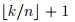 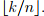 12.4
Use an interface for a function
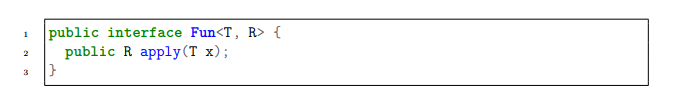 12.4
A public class Map that contains the method
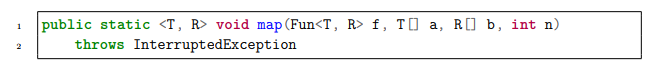 12.4
Map shall create n threads
each shall access a sub section of the array
f(a[i]) = b[i] for all valid indices
Make sure your threads are ended
12.4
Write a Function IntToString that implements the interface Fun<Integer, String> to test your program